17-9
These materials are by the Kongki Ka Project and are made available to you under the terms of the Creative Commons Attribution ShareAlike license 4.0.
You have permission to share and redistribute these materials in any format and to make reasonable revisions and adaptations of this translation, provided that:
You include the above licence and source information.
If you redistribute these materials or create derivatives, you must distribute your contributions under the same license as the original.
 
The Holy Bible, Berean Standard Bible, BSB is produced in cooperation with Bible Hub, Discovery Bible, OpenBible.com, and the Berean Bible Translation Committee. This text of God's Word has been dedicated to the public domain.
 
Hindi text is from Free Bibles India. This translation is made available under the terms of a Creative Commons Attribution-ShareAlike 4.0 International License.
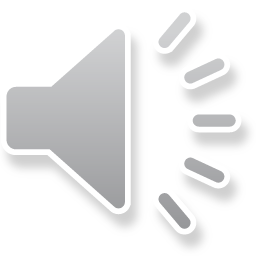 [Speaker Notes: ch]
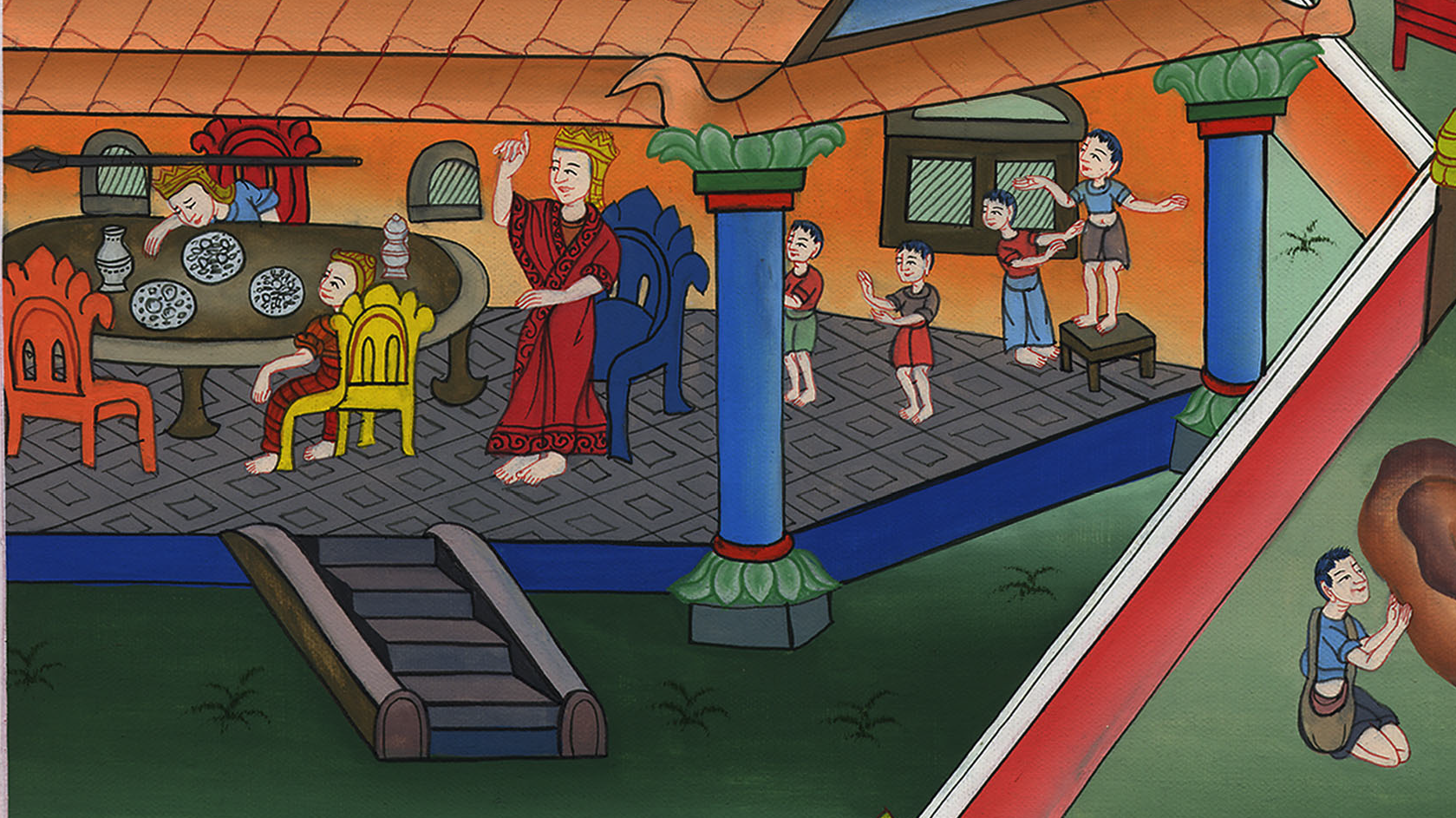 जोनाथन ने दाऊद को चेतावनी दी – 1 शमूएल 20:24-42
This work is licensed under a Creative Commons Attribution-ShareAlike 4.0 International License
9. Jonathan warns David - 1 Samuel 20:24-42 (Left Center)
जोनाथन ने दाऊद को चेतावनी दी - 1 शमूएल 20:24-42
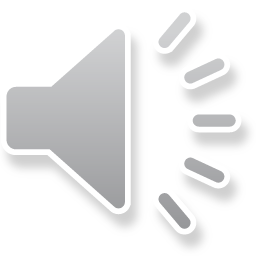 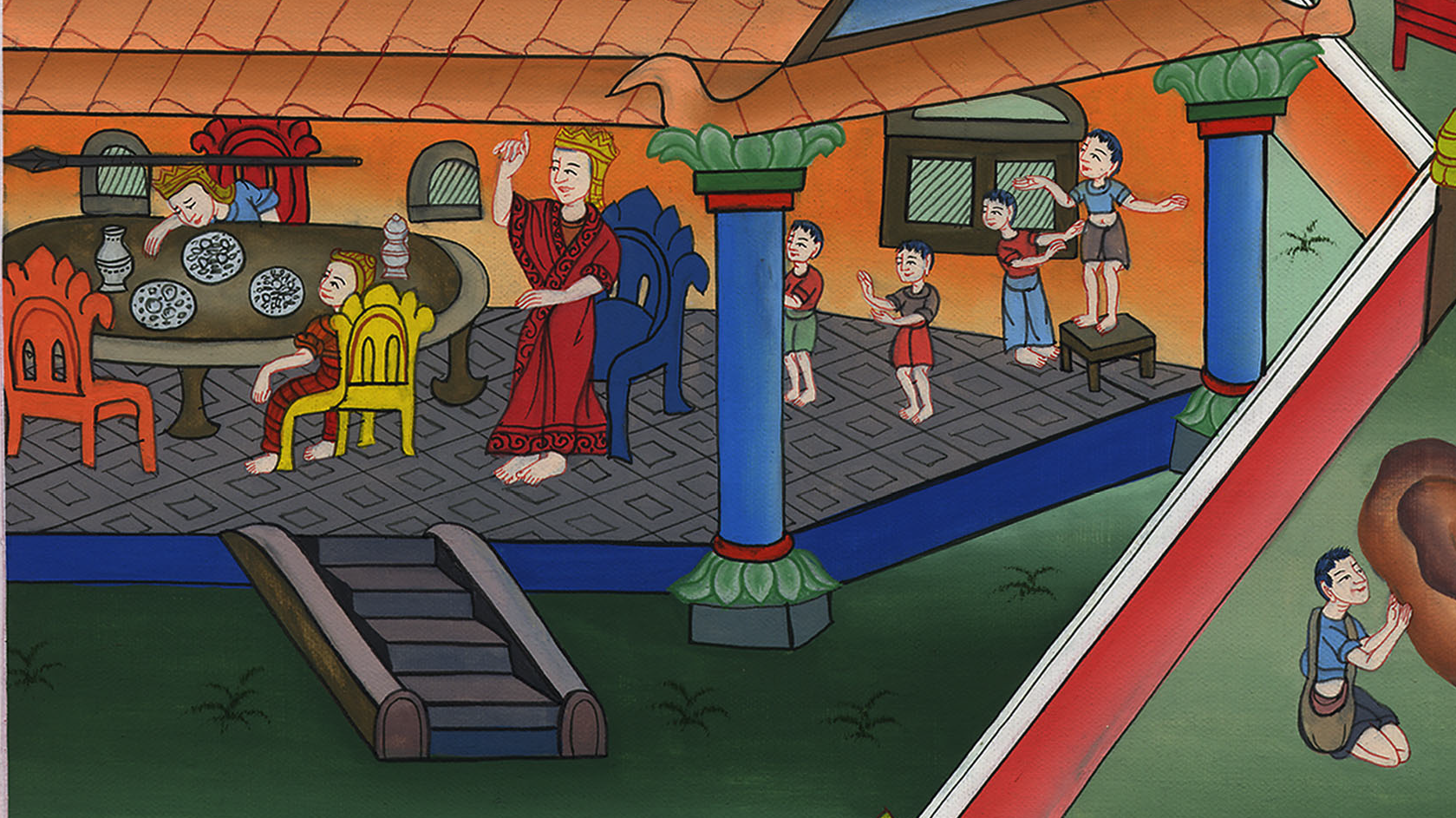 जोनाथन ने दाऊद को चेतावनी दी – 1 शमूएल 20:24-42
24So David hid in the field, and when the New Moon had come, the king sat down to eat.
24 इसलिए दाऊद मैदान में जा छिपा; और जब नया चाँद हुआ, तब राजा भोजन करने को बैठा।
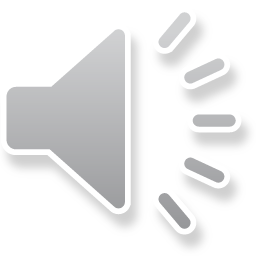 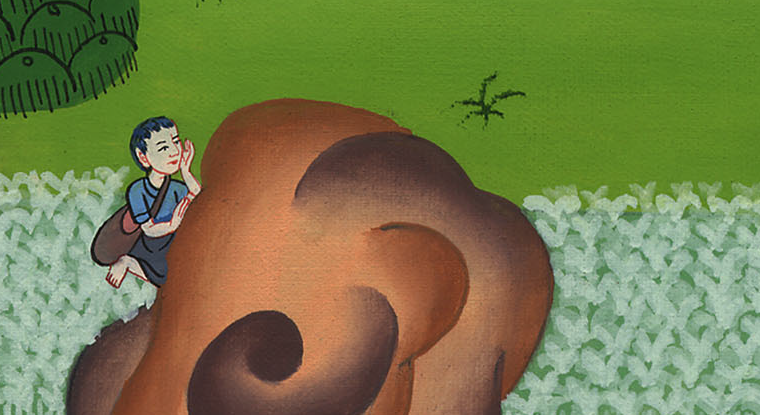 1 शमूएल 20:24
27But on the day after the New Moon, the second day, David’s place was still empty, and Saul asked his son Jonathan, “Why hasn’t the son of Jesse come to the meal either yesterday or today?”
27 फिर नये चाँद के दूसरे दिन को दाऊद का स्थान खाली रहा। अतः शाऊल ने अपने पुत्र योनातान से पूछा, “क्या कारण है कि यिशै का पुत्र न तो कल भोजन पर आया था, और न आज ही आया है?”
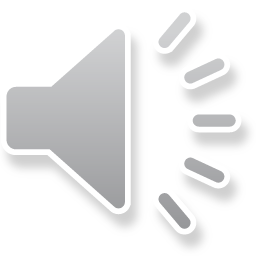 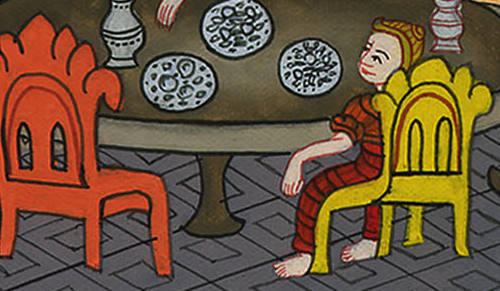 1 शमूएल 20:27
28Jonathan answered, “David urgently requested my permission to go to Bethlehem,
28 योनातान ने शाऊल से कहा, “दाऊद ने बैतलहम जाने के लिये मुझसे विनती करके छुट्टी माँगी;
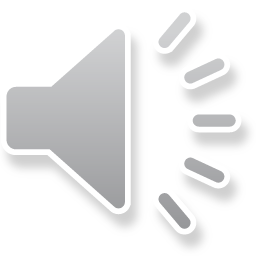 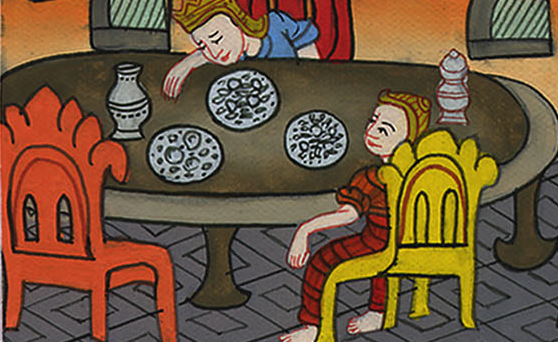 1 शमूएल 20:28
30Then Saul’s anger burned against Jonathan, and he said to him, “You son of a perverse and rebellious woman! Do I not know that you have chosen the son of Jesse to your own shame and to the disgrace of the mother who bore you?
30 तब शाऊल का कोप योनातान पर भड़क उठा, और उसने उससे कहा, “हे कुटिला राजद्रोही के पुत्रb, क्या मैं नहीं जानता कि तेरा मन तो यिशै के पुत्र पर लगा है? इसी से तेरी आशा का टूटना और तेरी माता का अनादर ही होगा।
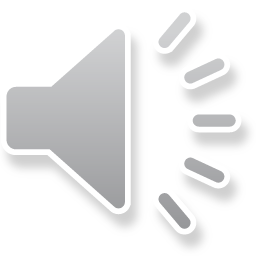 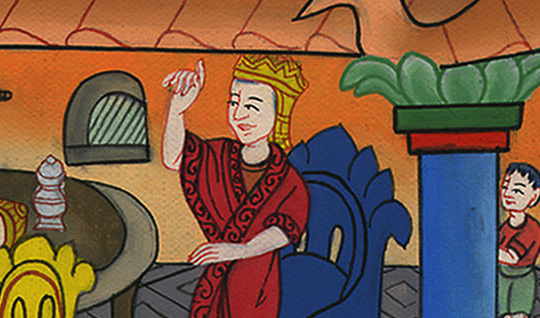 1 शमूएल 20:30
31For as long as the son of Jesse lives on this earth, neither you nor your kingship shall be established. Now send for him and bring him to me, for he must surely die!”
31 क्योंकि जब तक यिशै का पुत्र भूमि पर जीवित रहेगा, तब तक न तो तू और न तेरा राज्य स्थिर रहेगा। इसलिए अभी भेजकर उसे मेरे पास ला, क्योंकि निश्चय वह मार डाला जाएगा।”
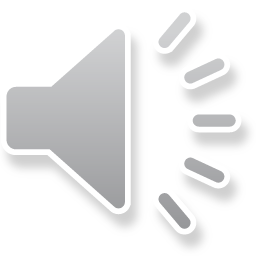 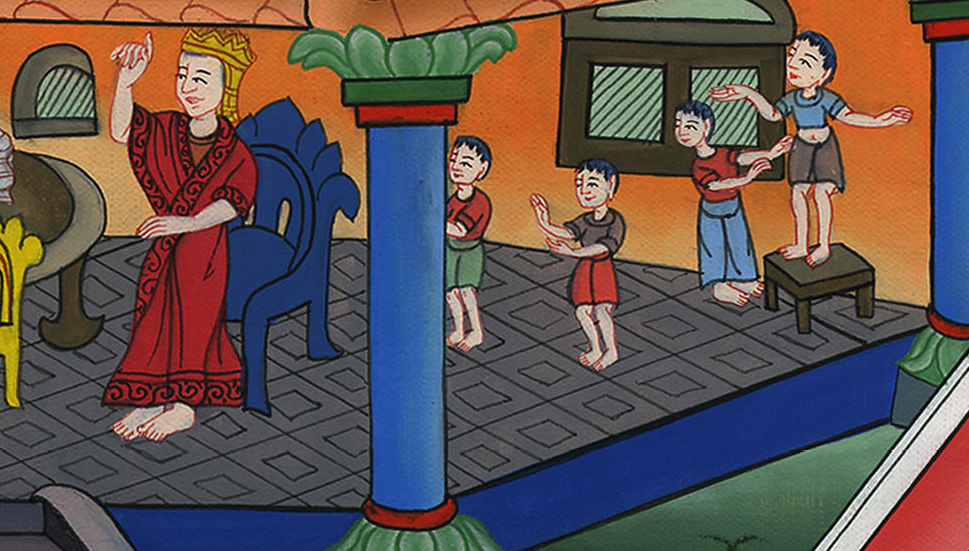 1 शमूएल 20:31
32“Why must he be put to death?” Jonathan replied. “What has he done?”
32 योनातान ने अपने पिता शाऊल को उत्तर देकर उससे कहा, “वह क्यों मारा जाए? उसने क्या किया है?”
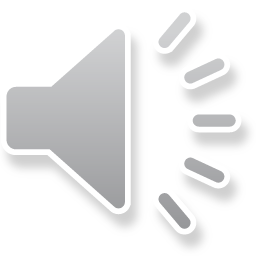 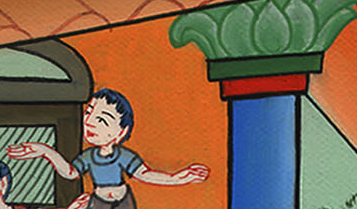 1 शमूएल 20:32
33Then Saul hurled his spear at Jonathan to kill him; so Jonathan knew that his father was determined to kill David.
33 तब शाऊल ने उसको मारने के लिये उस पर भाला चलाया; इससे योनातान ने जान लिया, कि मेरे पिता ने दाऊद को मार डालना ठान लिया है।
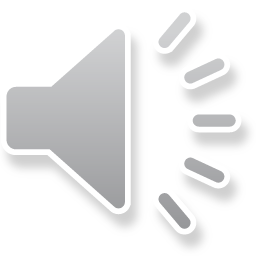 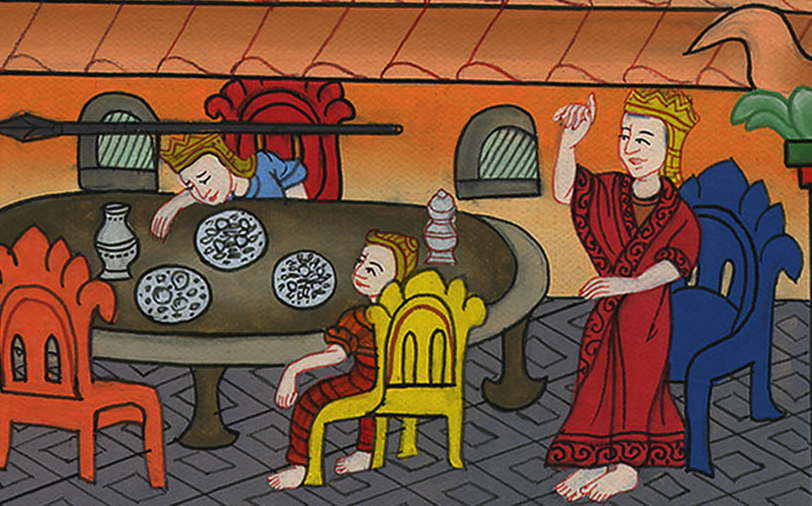 1 शमूएल 20:33
34Jonathan got up from the table in fierce anger and did not eat any food that second day of the month, for he was grieved by his father’s shameful treatment of David.
34 तब योनातान क्रोध से जलता हुआ मेज पर से उठ गया, और महीने के दूसरे दिन को भोजन न किया, क्योंकि वह बहुत खेदित था, इसलिए कि उसके पिता ने दाऊद का अनादर किया था।
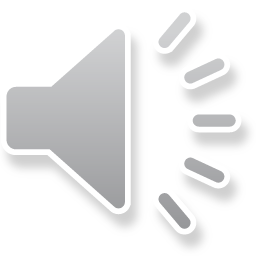 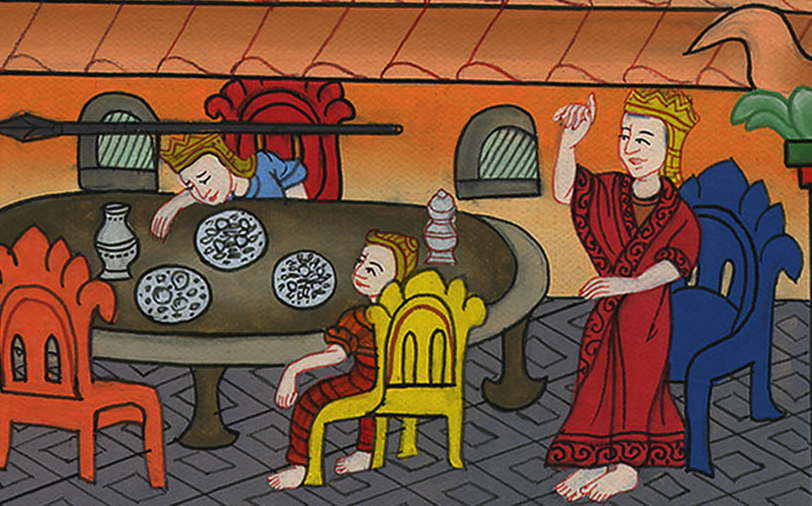 1 शमूएल 20:34
35In the morning Jonathan went out to the field for the appointment with David, and a small boy was with him.
35 सवेरे को योनातान एक छोटा लड़का संग लिए हुए मैदान में दाऊद के साथ ठहराए हुए स्थान को गया।
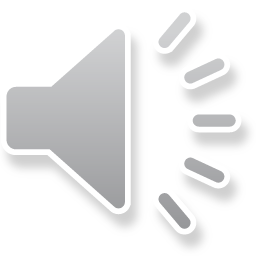 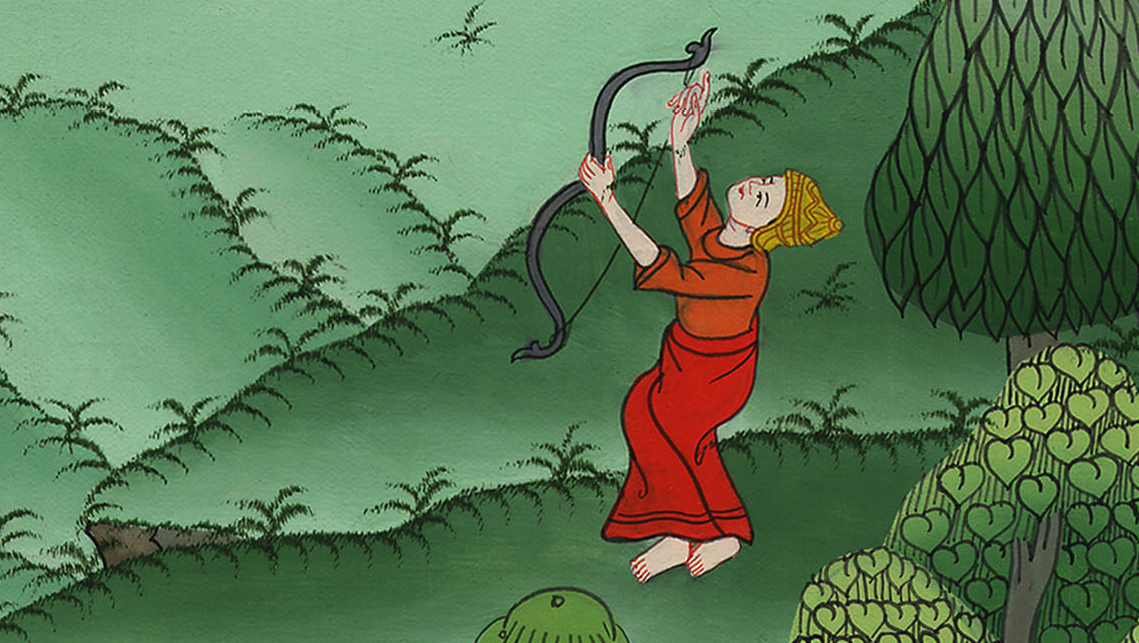 1 शमूएल 20:35
36He said to the boy, “Run and find the arrows I shoot.” And as the boy ran, Jonathan shot an arrow beyond him.
36 तब उसने अपने लड़के से कहा, “दौड़कर जो-जो तीर मैं चलाऊँ उन्हें ढूँढ़ ले आ।” लड़का दौड़ ही रहा था, कि उसने एक तीर उसके परे चलाया।
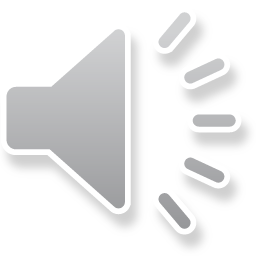 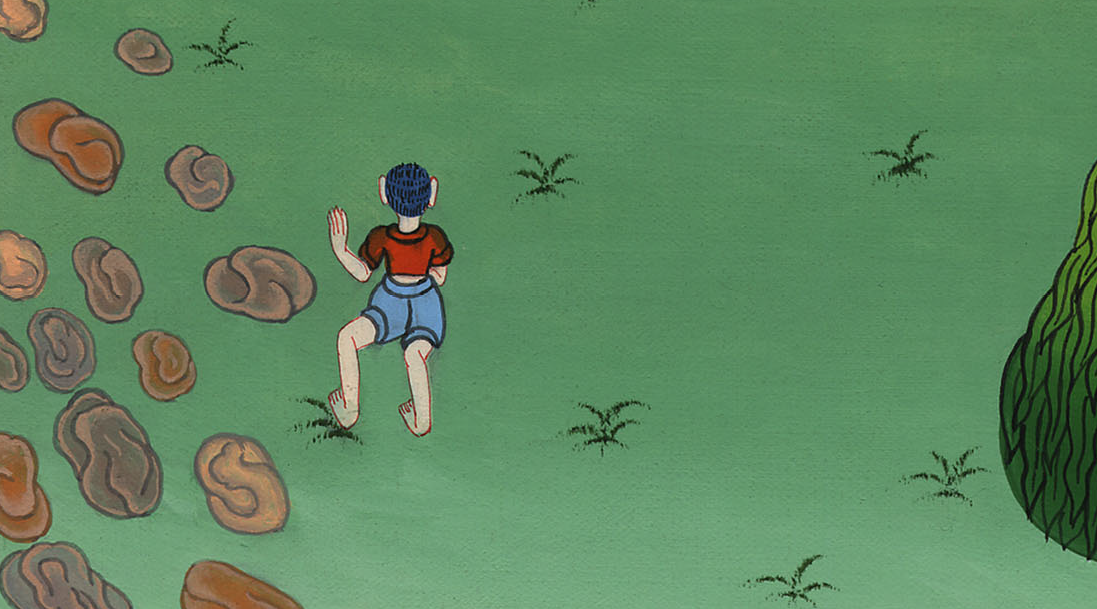 1 शमूएल 20:36
37When the boy reached the place where Jonathan’s arrow had fallen, Jonathan called to him, “Isn’t the arrow beyond you?”
37जब वह लड़का उस स्थल के निकट पहुंचा, योनातन ने पुकारते हुए उससे कहा, “क्या वह बाण तुमसे आगे नहीं गिरा है?”
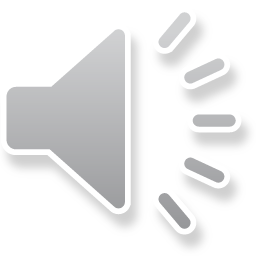 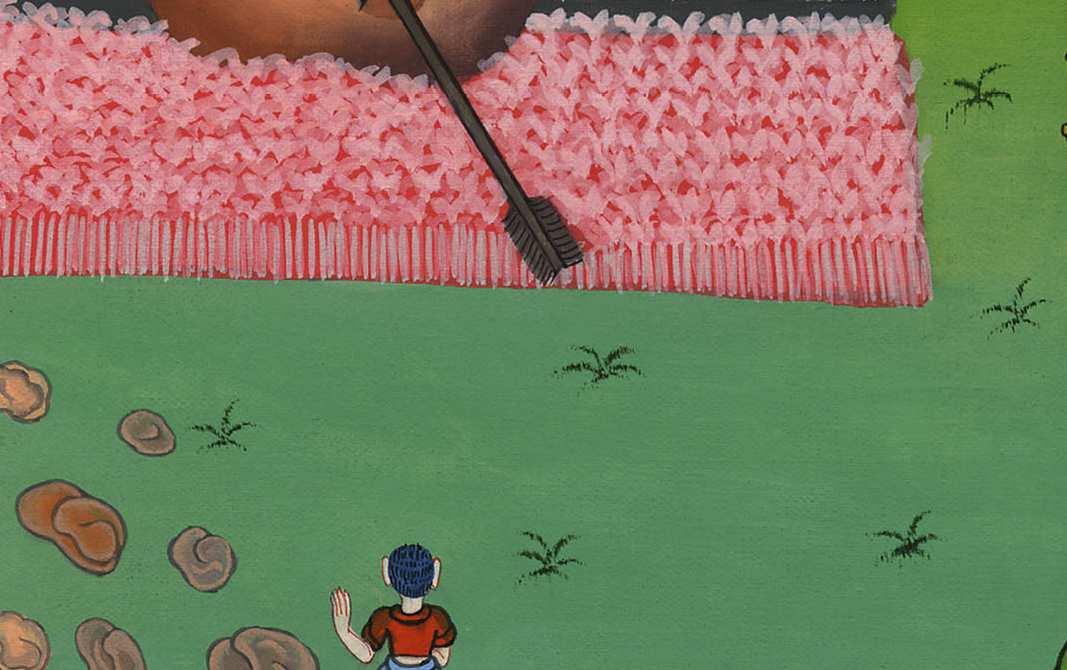 1 शमूएल 20:37
38Then Jonathan cried out, “Hurry! Make haste! Do not delay!” So the boy picked up the arrow and returned to his master.
38 फिर योनातान ने लड़के के पीछे से पुकारकर कहा, “फुर्ती कर, ठहर मत।” और योनातान का लड़का तीरों को बटोरके अपने स्वामी के पास ले आया।
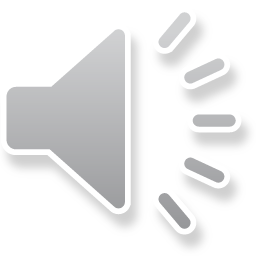 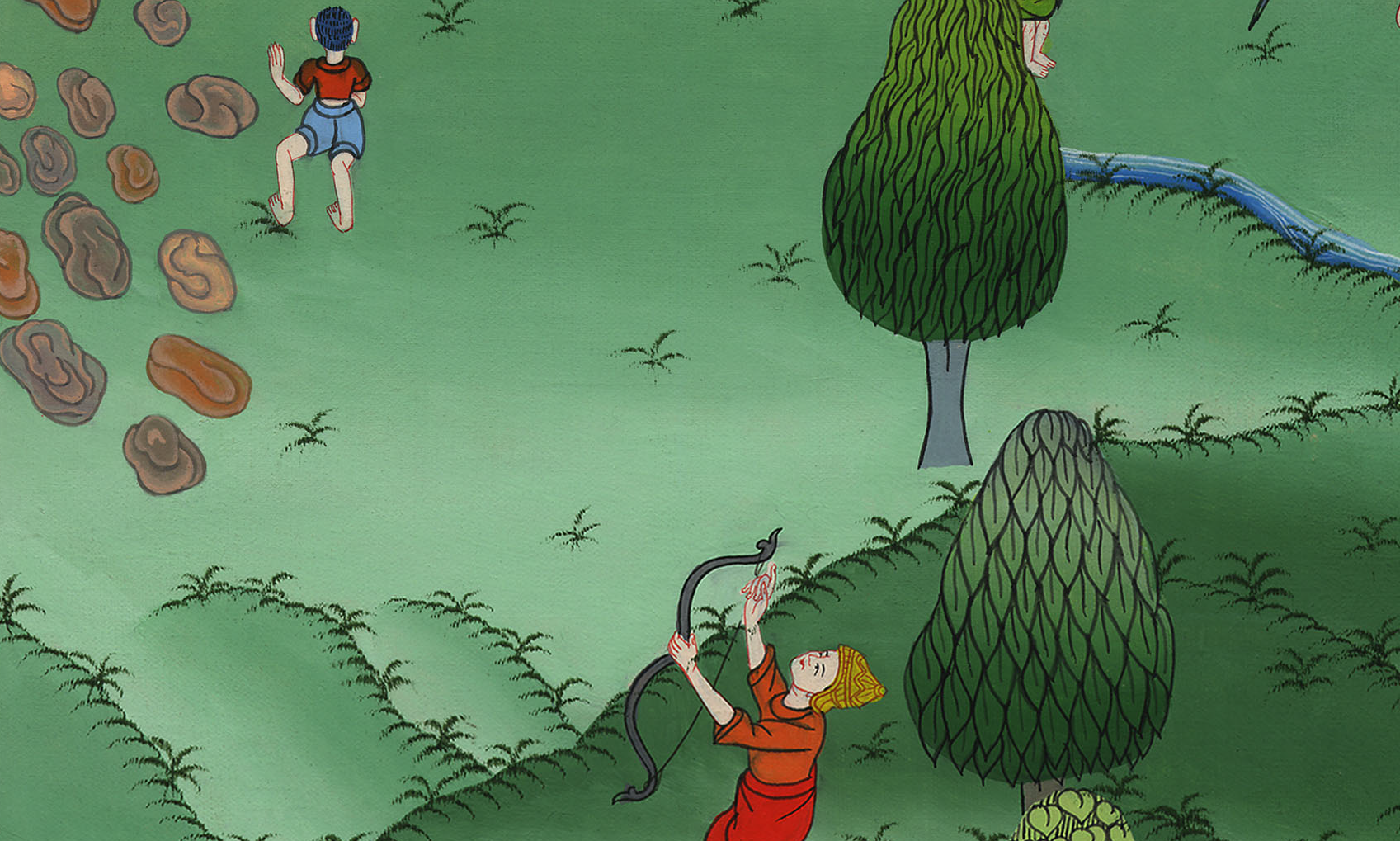 1 शमूएल 20:38
39But the boy did not know anything; only Jonathan and David knew the arrangement. 40Then Jonathan gave his equipment to the boy and said, “Go, take it back to the city.”
39 इसका भेद लड़का तो कुछ न जानता था; केवल योनातान और दाऊद इस बात को जानते थे। 40 योनातान ने अपने हथियार उस लड़के को देकर कहा, “जा, इन्हें नगर को पहुँचा।”
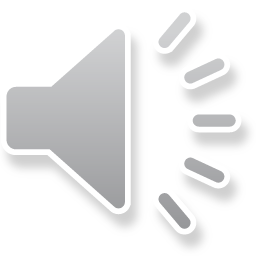 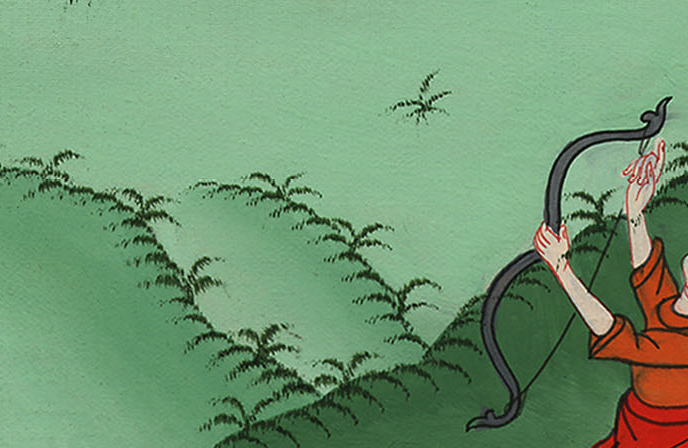 1 शमूएल 20:39
41When the young man had gone, David got up from the south side of the stone, fell facedown, and bowed three times. Then he and Jonathan kissed each other and wept together—though David wept more.
41 जैसे ही लड़का गया, वैसे ही दाऊद दक्षिण दिशा की ओर से निकला, और भूमि पर औंधे मुँह गिरकर तीन बार दण्डवत् कीc; तब उन्होंने एक दूसरे को चूमा, और एक दूसरे के साथ रोए, परन्तु दाऊद का रोना अधिक था।
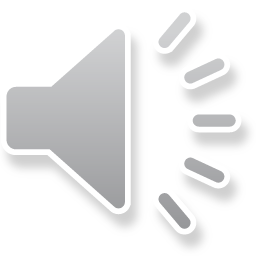 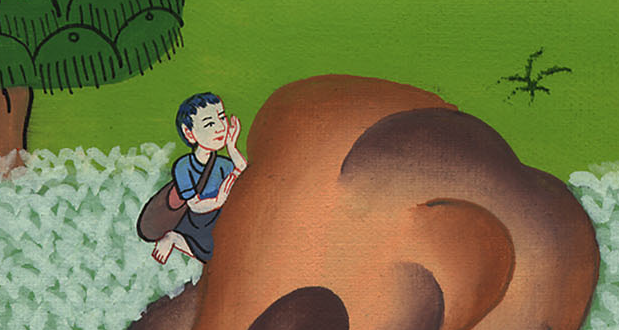 1 शमूएल 20:41
42And Jonathan said to David, “Go in peace, for the two of us have sworn in the name of the Lord, saying, ‘May the Lord be a witness between you and me,
42 तब योनातान ने दाऊद से कहा, “कुशल से चला जा; क्योंकि हम दोनों ने एक दूसरे से यह कहकर यहोवा के नाम की शपथ खाई है, कि यहोवा मेरे और तेरे मध्य,
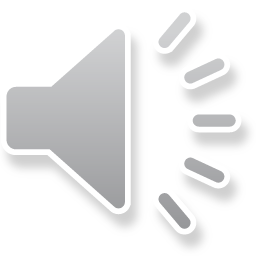 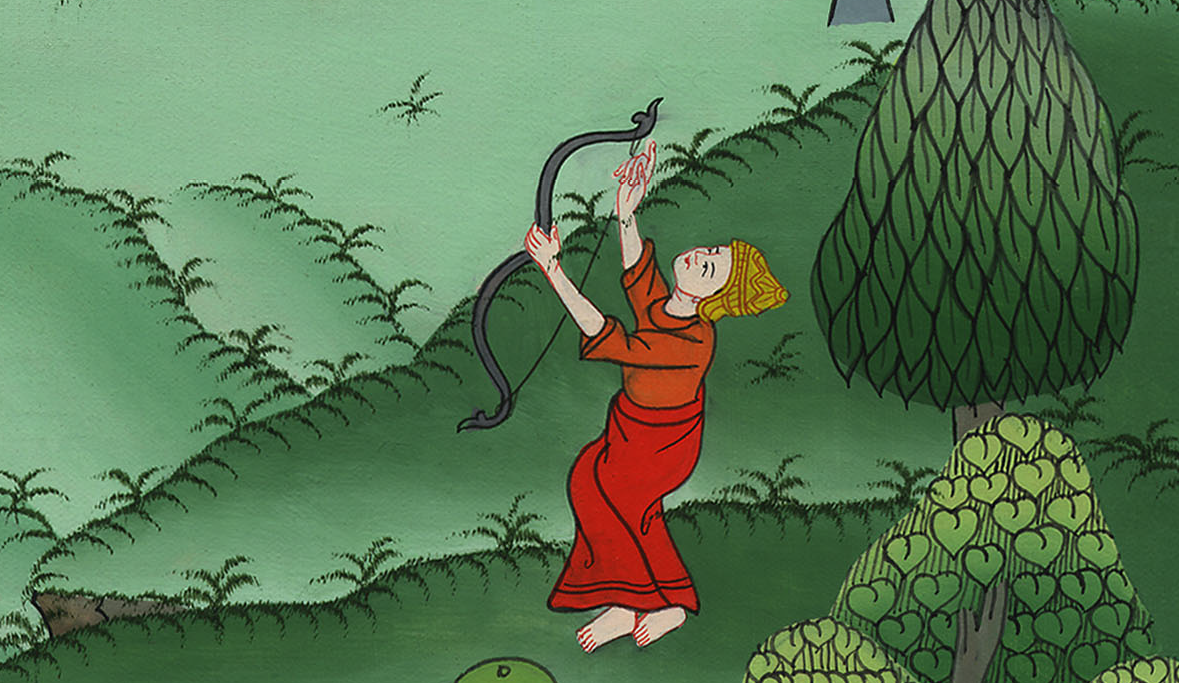 1 शमूएल 20:42
…and between your descendants and mine forever.’” Then David got up and departed, and Jonathan went back into the city.
…और मेरे और तेरे वंश के मध्य में सदा रहे।” तब वह उठकर चला गया; और योनातान नगर में गया।
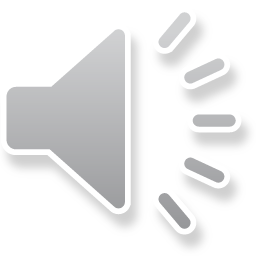 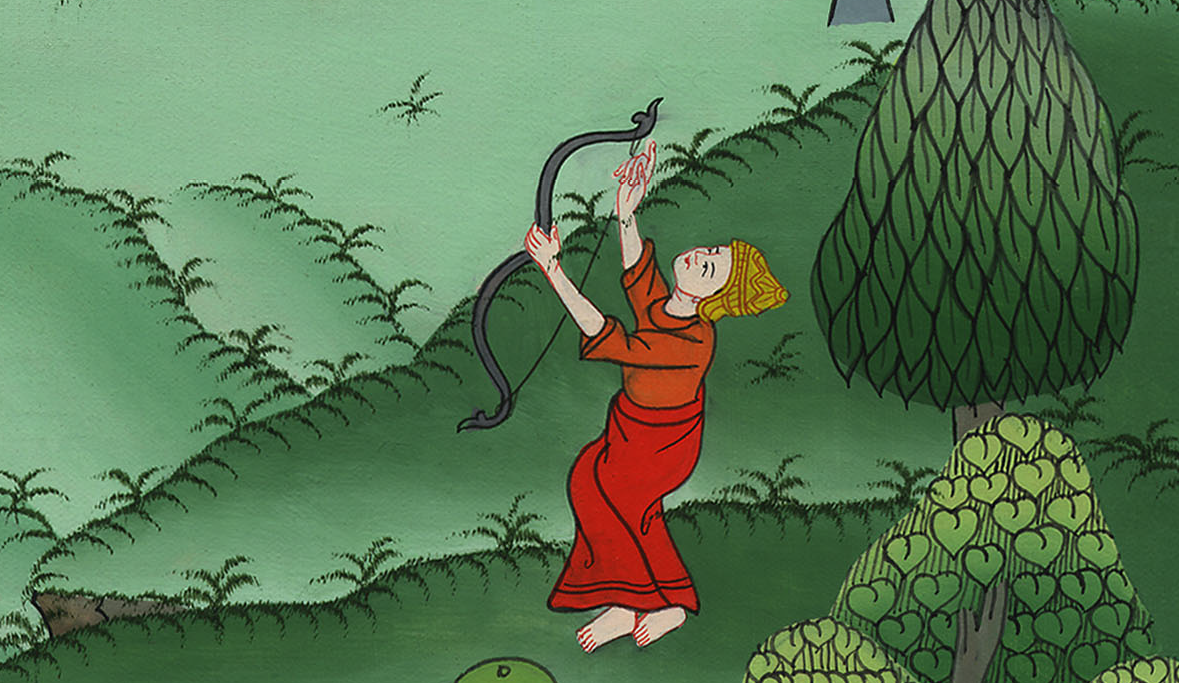 1 शमूएल 20:42